Інформаційні процеси
Приклади інформаційних процесів
Мета уроку
Навчальна : Познайомити учнів з інформаційними процесами та навчити їх застосовувати в житті.
Розвивальна : Розвити вміння працювати з інформацією, опрацьовувати інформацію та збирати, передавати та шукати інформацію.
Виховна : Розвити в учнях інформаційну культуру, виховати посидючість.
Інформаційні процеси
Це процеси, пов'язані з інформацією:
ЗБЕРІГАННЯ
ПОШУК
ЗАХИСТ
ЗБИРАННЯ
ОПРАЦЮВАННЯ
ПЕРЕДАВАННЯ
пошук інформації
Здійснюється в довідниках, енциклопедіях, архівах, словниках, мережі Інтернет та інших засобах зберігання повідомлень за деякими ключовими словами.
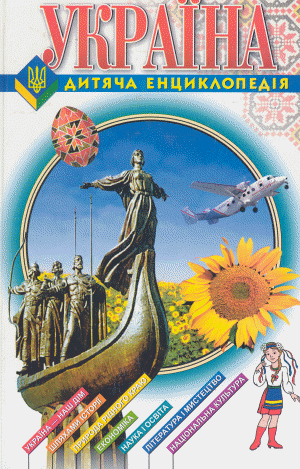 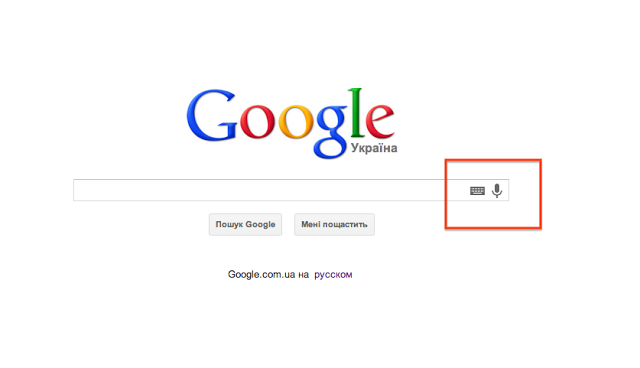 Опрацювання інформації
Це процес отримання нових повідомлень з наявних.
Наприклад: Учень, прочитавши умову задачі, осмислює її, виробляє алгоритм розв'язання, у результаті якого отримує — розв’язок задачі.
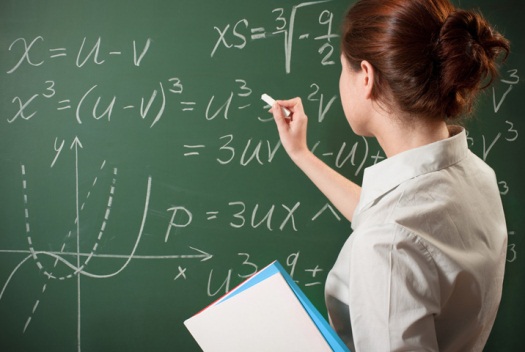 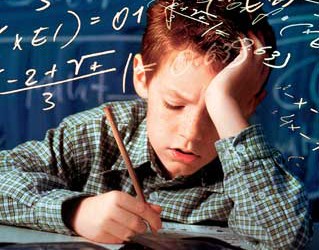 Це процес фіксування повідомлень на матеріальному носії 
(книги, газети,кінострічки, диски,
флеш-карти тощо).
Зберігання інформації
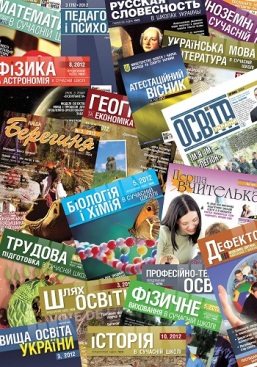 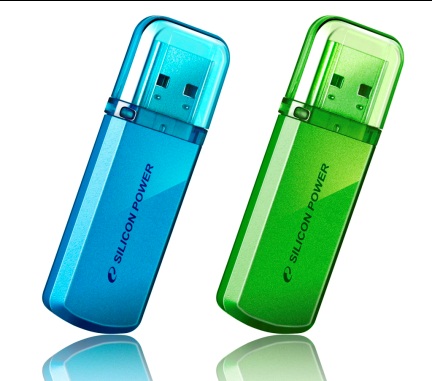 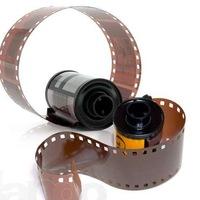 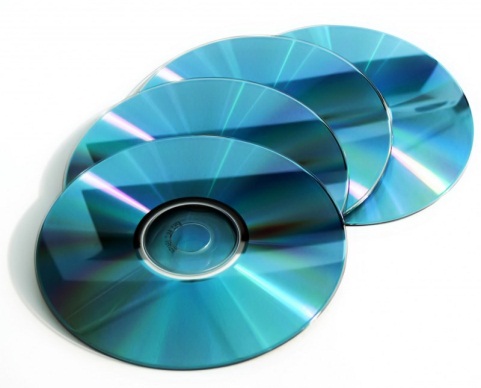 Збирання інформації
Це процес пошуку і відбору необхідних повідомлень із різних джерел
  (спостереження,перегляд фото           
   тощо)
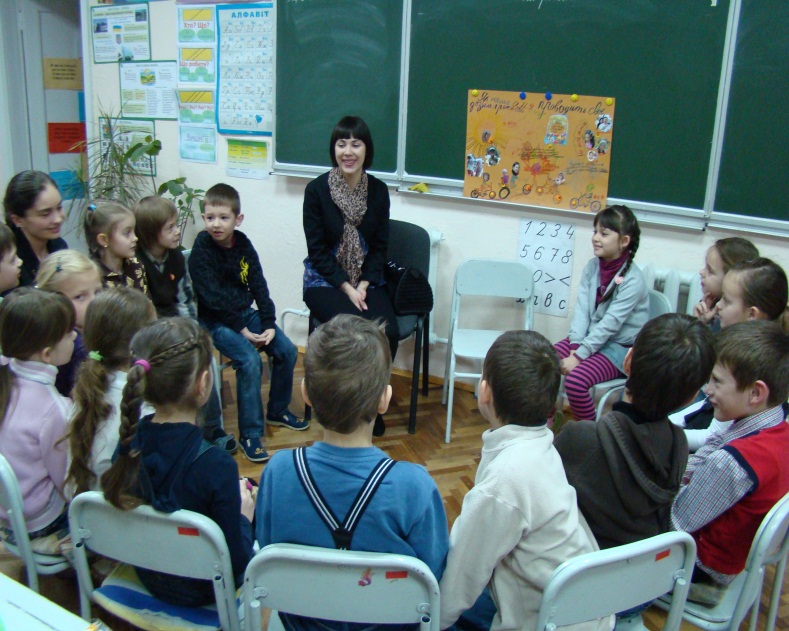 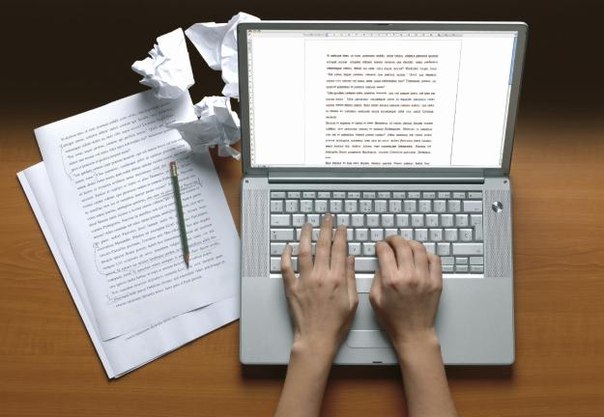 Це процес переміщення повідомлень від джерела до приймача певним каналом передавання.
Передавання інформації
Повідомлення передають у формі сигналів: звукових, електромагнітних, текстових, графічних та інших.
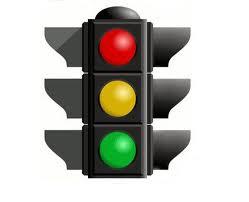 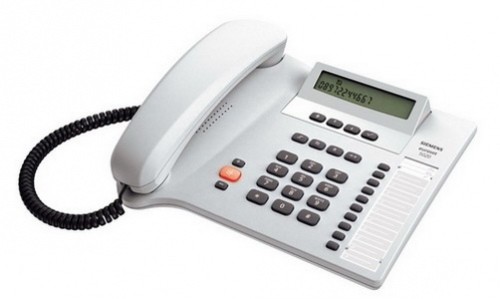 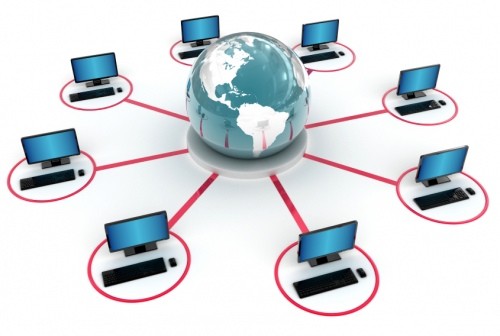 Захист інформації
Це процес створення умов, що не допускають втрати, пошкодження  інформації
   (cтворення резервних копій документів;            
   зберігання в сейфі, кодування).
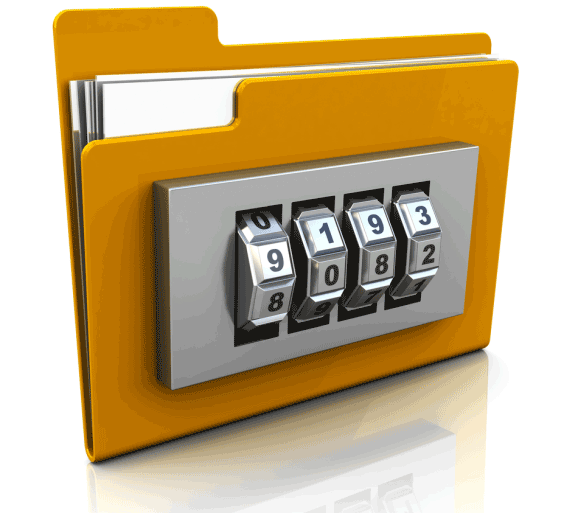 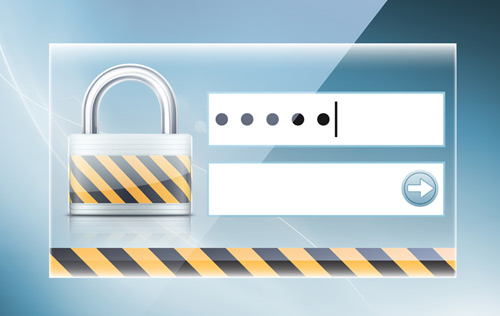 Цікаві Загадки
Головою обертаєНам показує державиРіки, гори, океани.
Чорняві пташинкиНа кожній сторінціМовчать та чекають,Доки їх вгадають.
Глобус
Букви
Розклад добре знаю яІ домашнє завдання.На сторіночках – оцінкиКожного шкільного дня!
Дуже я потрібна всім –І дорослим, і малим.Всіх я розуму учу,А сама завжди мовчу.
Книга
Щоденник
Що за незнайома мова?Хто перекладе нам слово?
Ось так дім – одне вікно!Кожен день в ньому - кіно!
Словник
Телевізор